Десять заповедей 
для родителей
и учителей
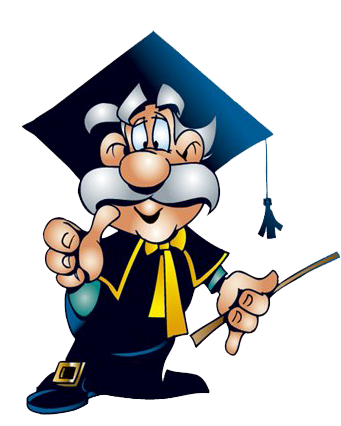 Шаврина Ирина Владимировна,
 заместитель директора по ВР/
 учитель начальных классов, 
г. Южно-Сахалинск, 2013г.
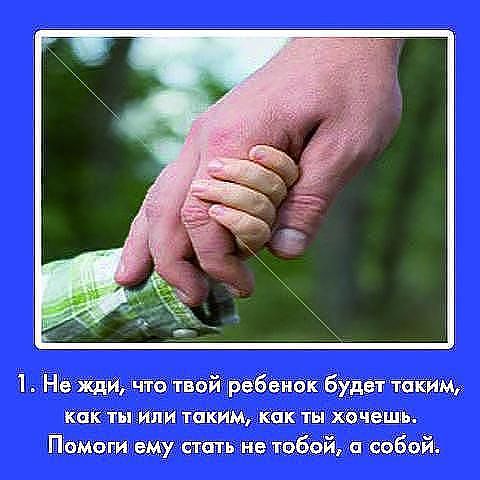 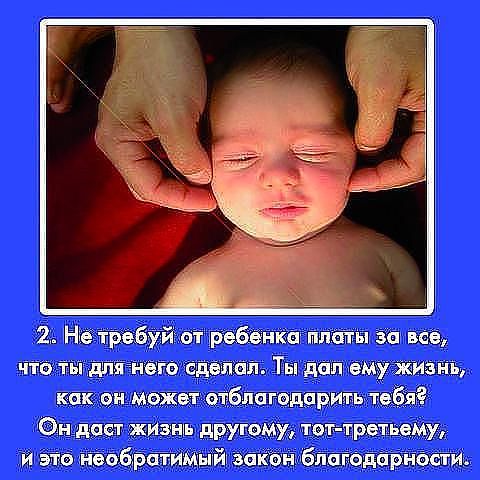 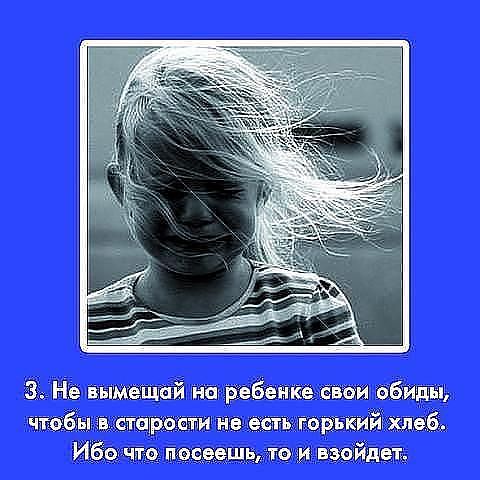 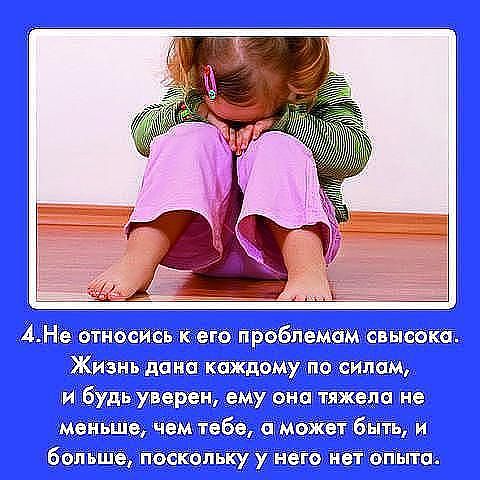 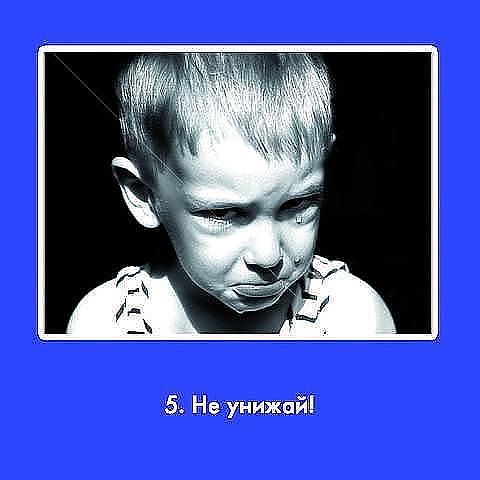 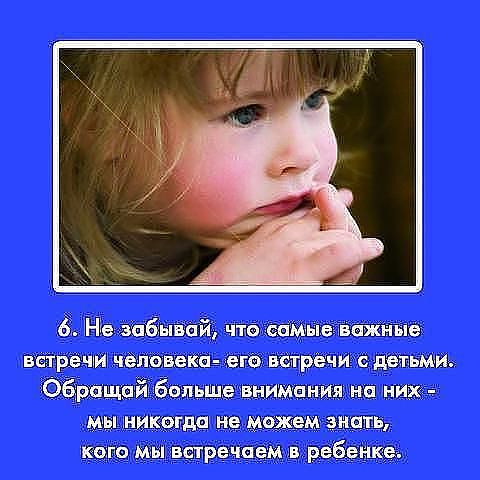 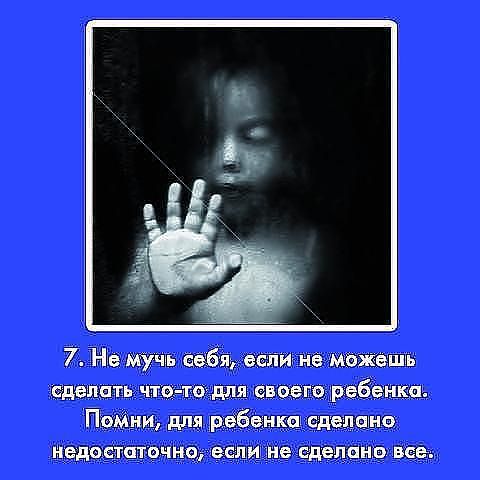 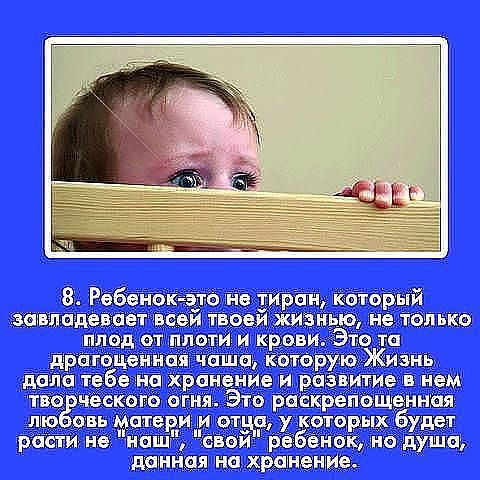 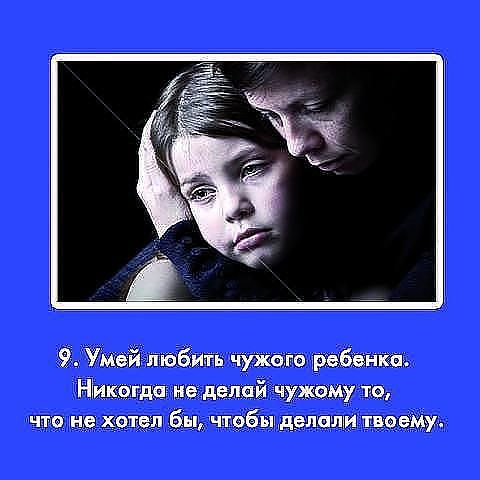 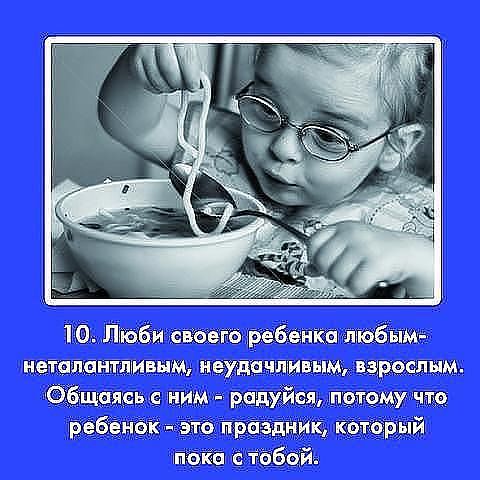